Крымское сельское поселение,
муниципальное бюджетное общеобразовательное учреждение «Крымская школа-гимназия» Сакского района Республики Крым
ПРОЕКТ«Личное пространство»
Разработан командой 10 класса: 

Саламова Зарина Руслановна - капитан 
Аджи-Асанов Исмет Виленович
Бобровский Владислав Николаевич
Богайчук Никита Леонидович
Гуцол Артур Александрович
Иванова Александра Анатольевна
Игнатьева Ксения Евгеньевна
Кирик Ваграм Ваграмович
Короленко Юрий Витальевич
Краснюк Виктория Андреевна
Кузнецова Анастасия Алексеевна
Мамутова Гузель Асановна
Мегель Анастасия Алексеевна
Мещеряков Илья Алексеевич
Мустафаева Улькера Азизовна
Нафиев Ренат Рустемович
Небесная Каролина  Вадимовна
Олексенко Вероника Витальевна
Полякова Екатерина Вадимовна
Рафальский Вадим Александрович
Рудым Юлия Олеговна
Смульская Диана Владимировна
Толстой Вадим Олегович
Чистякова Кира  Юрьевна
Шкребко Вероника  Леонидовна
Энверова Айдан  Эрфановна
Яковенко Александр Валентинович
[Speaker Notes: ПРОЕКТ «Личное пространство»
Разработан командой десятого класса в составе двадцати семи человек      под руководством капитана Саламовой Зарины Руслановны]
Содержание
Результаты голосования по отбору проекта
4
1
Цель проекта
Задачи проекта
2
Мероприятия по продвижению проекта
Паспорт проекта
3
5
[Speaker Notes: В содержание проекта включены:  цель,  задачи,  паспорт проекта,     результаты голосования по отбору проектов  и  мероприятия по продвижению данного проекта.]
Цель проекта
Организовать места хранения личных вещей обучающихся уровней основного общего образования и среднего общего образования МБОУ «Крымская школа-гимназия» Сакского района Республики Крым к началу 2023-2024 учебного года
[Speaker Notes: Цель проекта:   
Организовать места хранения личных вещей обучающихся уровней основного общего образования и среднего общего образования муниципального бюджетного общеобразовательного учреждения «Крымская школа-гимназия» Сакского района Республики Крым к началу 2023-2024 учебного года]
Задачи проекта
Создать комфортное образовательное пространство для современного школьника
Создать удобную зону для хранения личных вещей обучающихся, состоящей из металлических шкафов – локеров 

Локеры - это удобные шкафчики для безопасного хранения личных вещей, включая сменную обувь, запасной комплект одежды, гигиенические средства, спортивную форму, учебные принадлежности.
[Speaker Notes: Задачи проекта:  
Первое:   Создать комфортное образовательное пространство для современного школьника
Второе:   Создать удобную зону для хранения личных вещей обучающихся, состоящей из металлических шкафов – локеров 

Локеры - это удобные шкафчики для безопасного хранения личных вещей, включая сменную обувь, запасной комплект одежды, гигиенические средства, спортивную форму, учебные принадлежности.]
Паспорт проекта. Актуальность.
Актуальность проекта заключается в том, что места хранения личных вещей :
разгрузят рюкзак школьника, снизив риск развития сколиоза;
создадут защищенное личное пространство, психологически значимое для подростков среднего и старшего школьного возраста;
организуют порядок и чистоту в фойе школы;
помогут в работе по антитеррористической безопасности.
[Speaker Notes: Актуальность проекта заключается в том, что места хранения личных вещей :

разгрузят рюкзак школьника, снизив риск развития сколиоза;

создадут защищённое личное пространство, психологически значимое для подростков среднего и старшего школьного возраста;

организуют порядок и чистоту в фойе школы;

помогут в работе по антитеррористической безопасности.]
Паспорт проекта. План реализации.
[Speaker Notes: Вашему вниманию представлен план реализации проекта.  
Этапы проекта и работы внутри каждого этапа,  начиная с подготовки проекта до процедуры голосования и конечной реализации проекта, в случае его поддержки в рамках конкурсного отбора. 
Сроки реализации каждого этапа проекта.  
Ответственные лица  -  капитаны школьных команд,   заместитель директора,   советник директора по воспитательной работе   и   директор школы-гимназии.]
Паспорт проекта. Стоимость.
[Speaker Notes: Общая стоимость проекта  триста сорок тысяч рублей 

В разрезе источников финансирования 

Субсидия бюджетам муниципальных образований из бюджета Республики Крым на софинансирование проектов    триста восемнадцать тысяч рублей

Бюджет муниципального района Республики Крым     семнадцать тысяч рублей

Денежные поступления от спонсоров     пять тысяч рублей]
Паспорт проекта
Ожидаемые результаты
Создана комфортная образовательная среда для современного школьника; 
Организовано защищенное личное пространство, психологически значимое для подростков среднего и старшего школьного возраста;
Создана удобная зона для хранения личных вещей обучающихся, состоящей из шкафов –  локеров;
Снижен риск развития сколиоза у обучающихся, т.к. разгружен рюкзак;
Организован порядок и чистота в фойе школы;
Улучшена работа по антитеррористической безопасности.
[Speaker Notes: Ожидаемые результаты
Первое:  Создана комфортная образовательная среда для современного школьника; 
Второе:  Организовано защищённое личное пространство, психологически значимое для подростков среднего и старшего школьного возраста;
Третье:  Создана удобная зона для хранения личных вещей обучающихся, состоящей из шкафов –  локеров;
Четвёртое:  Снижен риск развития сколиоза у обучающихся, так как разгружен рюкзак;
Пятое:  Организован порядок и чистота в фойе школы;
Шестое:  Улучшена работа по антитеррористической безопасности.]
Результаты общешкольного голосования по отбору проектов
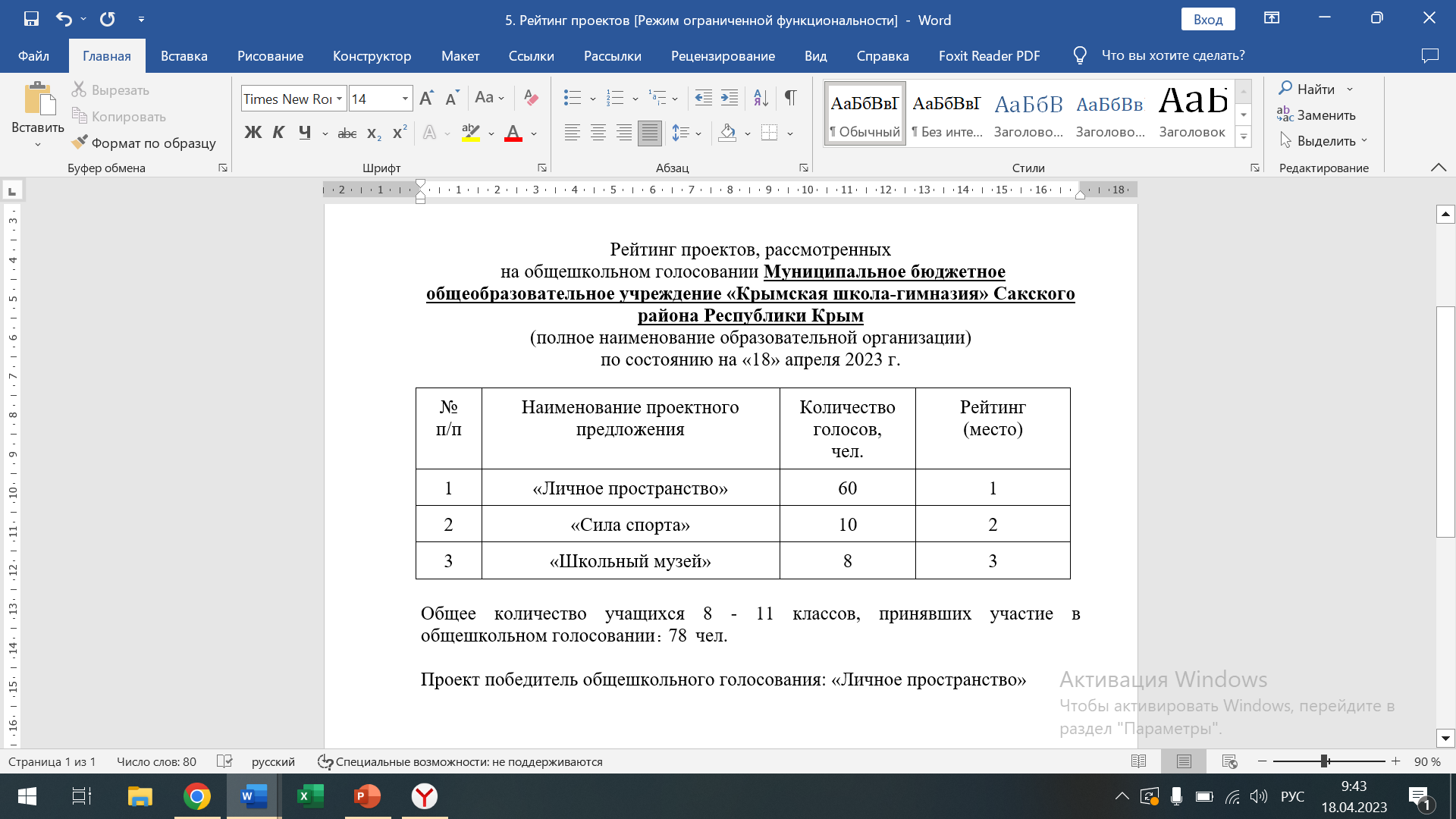 [Speaker Notes: На экране демонстрируются результаты общешкольного голосования по отбору проектов, зафиксированные в протоколе.

Большинство участников голосования выбрали проект «Личное пространство»

по направлению   организация хранения личных вещей обучающихся]
Мероприятия по продвижению проекта
Ссылки на:
официальный сайт МБОУ «Крымская школа-гимназия»,                 Проекты: https://shkolagimnaziya.krymschool.ru/?section_id=61;
сообщество ВКонтакте МБОУ «Крымская школа-гимназия»,              Видео: https://vk.com/video/@publicpanterra
Размещение информации о проекте:
на информационных стендах в школе и  селах: Крымское, Степное, Валентиново, Низинное, Крайнее, Геройское, Червонное;
в 12 родительских группах МБОУ «Крымская школа-гимназия»                    в Telegram и Viber;
в 12  ученических группах МБОУ «Крымская школа-гимназия» в Viber;
в периодическом издании «Сакская газета» по итогам реализации проекта.
[Speaker Notes: Мероприятия по продвижению проекта раскрывают особенности информационной компании по продвижению проекта в группах и сообществах социальных сетей, в средствах массовой информации, на информационных стендах в школе и селах, где проживают обучающиеся школы-гимназии.]